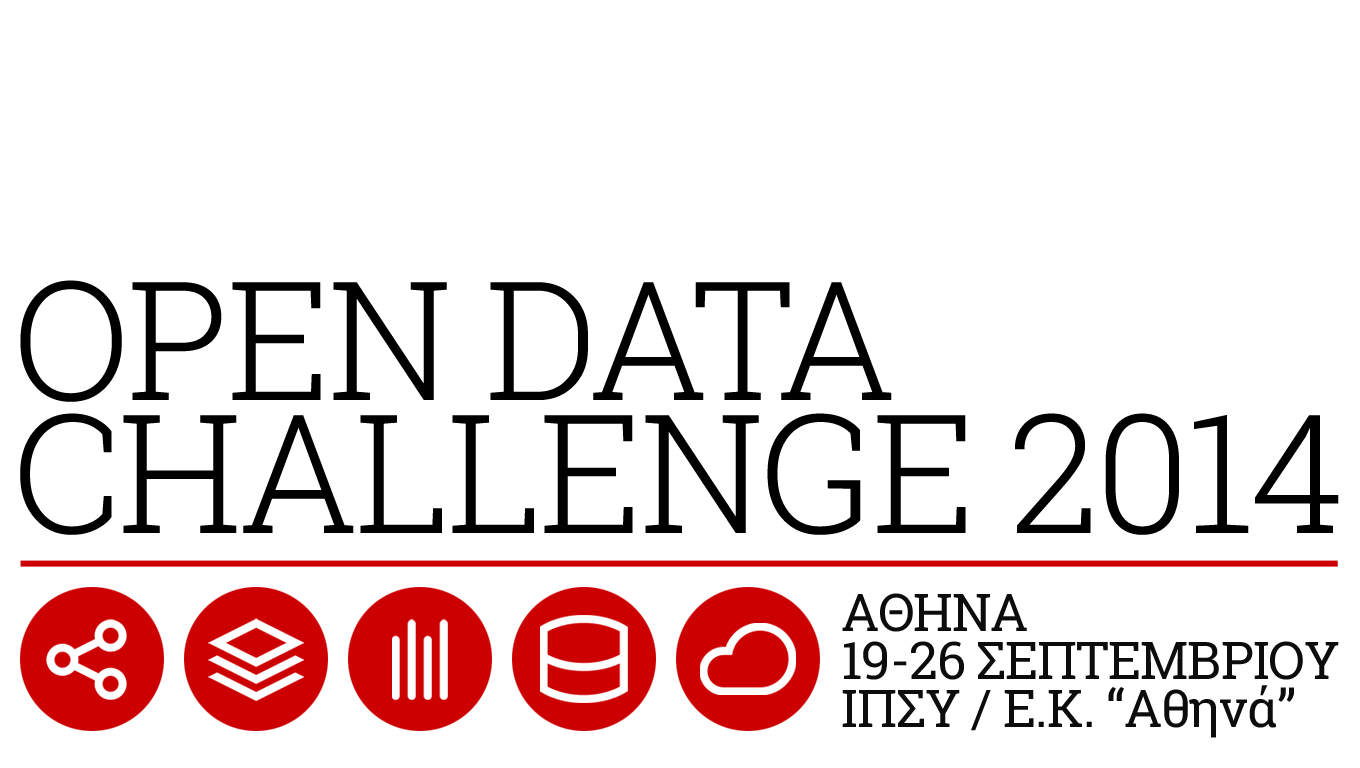 Ας Ξεκινήσουμε
Open Data Challenge 2014
20/9/2014
Ινστιτούτο Πληροφοριακών Συστημάτων του Ερευνητικού Κέντρου «Αθηνά»
Το ΙΠΣΥ έχει ως αποστολή να διεξάγει έρευνα, να αναπτύσσει καινοτόμες εφαρμογές και προϊόντα, και να παρέχει υπηρεσίες στους τομείς της διαχείρισης της πληροφορίας και των πληροφοριακών συστημάτων μεγάλης κλίμακας. 

Βραδιά του Ερευνητή 2014
Διοργανωτές
Open Data Challenge 2014
20/9/2014
Ερευνητές,
Επιχειρηματίες, 
Δημόσιοι υπάλληλοι, 
Φοιτητές, 
Μαθητές

Όλοι όσοι ενδιαφέρονται να αναπτύξουν ψηφιακές εφαρμογές με σύνολα ανοικτών δεδομένων.
Συμμετέχοντες
Open Data Challenge 2014
20/9/2014
Να χρησιμοποιηθεί Ανοικτός Κώδικας για την ανάπτυξή των εφαρμογών (να είναι διαθέσιμος στην Επιτροπή του Διαγωνισμού).
Να πρόκειται για νέα και όχι για προϋπάρχουσα εφαρμογή.
Να συνοδεύεται από δήλωση των πηγών δεδομένων που χρησιμοποιήθηκαν, των τρόπων πρόσβασης σε καθεμία από αυτές και των τυχόν αδειών που διέπουν τη χρήση των αντίστοιχων δεδομένων.
Όροι Συμμετοχής
Open Data Challenge 2014
20/9/2014
Δημιουργική αξιοποίηση ανοικτών δημόσιων δεδομένων 
Νέα εφαρμογή και καινοτομική χρήση εργαλείων 
Ανάπτυξη υπηρεσιών προστιθέμενης αξίας 
Εύρος εφαρμογής, επαναχρησιμοποίηση 
Ωριμότητα εφαρμογής, τεχνική υλοποίηση, λειτουργικότητα και ευκολία χρήσης 
Συνολική παρουσίαση και τεκμηρίωση
Κριτήρια Αξιολόγησης
Open Data Challenge 2014
20/9/2014
Παρασκευή 19-09-2014:  Kick Off Διαγωνισμού. Παρουσίαση διαθέσιμων dataset, γνωριμία με mentors, διαμόρφωση ιδεών για τις εφαρμογές.
Έως και την Πέμπτη 25-09-2014 υποβολή με email demo της εφαρμογής τους. 
Παρασκευή 26-09-2014: Ολοκλήρωση Διαγωνισμού. Φιλοξενία στη «Βραδιά του Ερευνητή»: Παρουσίαση εφαρμογών, ανακοίνωση νικητή & απονομή επάθλων.
Ανάρτηση των αποτελεσμάτων & των εφαρμογών στην ιστοσελίδα του Ε.Κ. «Αθηνά».
Διαδικασία
Open Data Challenge 2014
20/9/2014
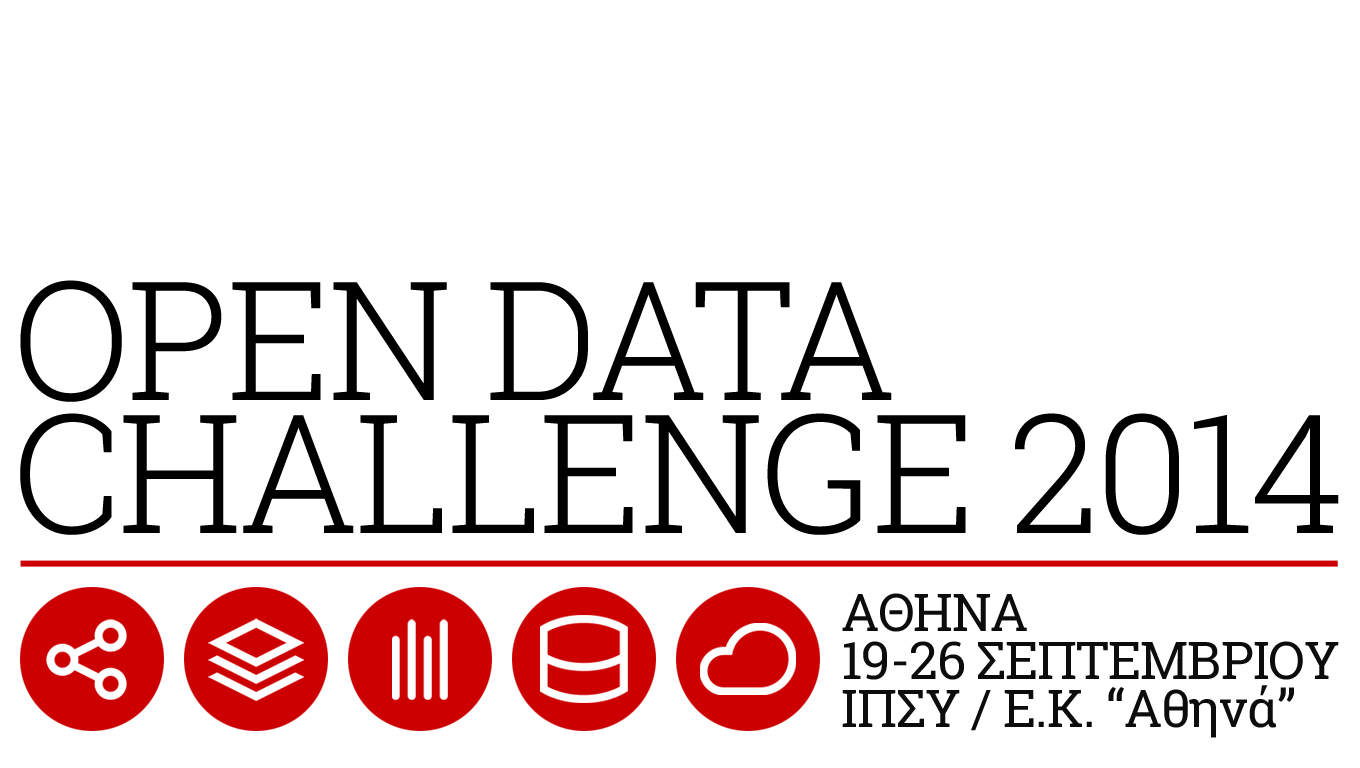 Τα Δεδομένα
Open Data Challenge 2014
20/9/2014
Πληθυσμός
Resident population / Defacto population / Registered (De jure) population
Resident population
by sex and marital status
by age, sex and marital status
by sex and age groups
by sex, age groups and place of birth
by sex, age groups and education level
by citizenship, sex and marital status
by citizenship, sex and age groups
Linked-Statistics.gr
Open Data Challenge 2014
20/9/2014
Μετανάστευση
Resident population aged 5 years and over by sex, age groups and place of residence five years before the Census (Regions, Abroad)
Resident population aged 1 year and over by sex, age groups and place of residence one year before the Census (Regions, Abroad)
Οντολογίες
Κωδικολόγια
Linked-Statistics.gr
Open Data Challenge 2014
20/9/2014
Υπόβαθρα & όρια νομών / περιφερειών
Δημόσια Κτίρια
Ποιότητα υδάτων ακτών κολύμβησης 2013
Σταθμοί/στάσεις & δρομολόγια των Αστικών Συγκοινωνιών της Αθήνας (2011)
Θέσεις Αρχαίων Μνημείων (Διάζωμα)
Εθνικά Πάρκα / Αισθητικά Δάση  /  Δρυμοί κλπ
Υδρογραφικό δίκτυο
Geodata.gov.gr
Open Data Challenge 2014
20/9/2014
Σύστημα εισροών εκροών καυσίμων - Πρατήρια
Τακτικός προϋπολογισμός 2014
Δασικές Πυρκαγιές 2000-2012
Ενιαίο Σύστημα Έλεγχου & Πληρωμών συντάξεων «Ήλιος»
Μητρώο Τουριστικών Επιχειρήσεων
Αρχεία (Metadata) Τεκμηρίων Της Δημοσίας Ραδιοτηλεόρασης
Data.gov.gr
Open Data Challenge 2014
20/9/2014
Εργατικό Δυναμικό (Τριμηνιαία & Μηνιαία)
Μητρώο Φορέων Γενικής Κυβέρνησης
Τουρισμός (Αφίξεις μη κατοίκων στην Ελλάδα Αφίξεις στα Σύνορα)
Μουσεία και Αρχαιολογικοί Χώροι (Επισκέψεις-εισπράξεις)
Οδικά Τροχαία Ατυχήματα ανά νομό
Συνθήκες Διαβίωσης στην Ελλάδα
Απογραφή 2011
http://www.statistics.gr/portal/page/portal/ESYE/PAGE-cencus2011tables
Statistics.gr
Open Data Challenge 2014
20/9/2014
Υλοποίηση Προϋπολογισμού
https://www.cityofathens.gr/khe/proypologismos
Προβολή σε json, xlsx και soap web service (/khe/proypologismos/soap?wsdl)
Επιχειρήσεις Υγειονομικού Εδιαφέροντος
https://www.cityofathens.gr/khe/epixeiriseis
Προβολή σε json  & soap web service
Άδειες Καταστημάτων ανά Μήνα 2011–2014 [pdf]
https://www.cityofathens.gr/node/19465
Οικοδομικές άδειες
Στη «Δι@υγεια» στη θεματική: Οικοδομικές άδειες
Δήμος Αθηναίων
Open Data Challenge 2014
20/9/2014
Δημόσια Δεδομένα ΓΓΠΣ
http://www.gsis.gr/gsis/info/gsis_site/PublicIssue
Βασικά στοιχεία για νομικά πρόσωπα, νομικές οντότητες και φυσικά πρόσωπα [ws]
Ληξιπρόθεσμες οφειλές Νομικών Προσώπων / Φυσικών Προσώπων (2013) [html]
Πλήθος Δηλώσεων Φ.Ε. Φυσικών Προσώπων και μ.ο. Οικογενειακού Εισοδήματος Οικονομικού Έτους 2011 [csv]
Παρακολούθηση Φορολογικής Διοίκησης [xls]
Gsis.gov.gr
Open Data Challenge 2014
20/9/2014
Ημερήσια Στατιστικά Τροχαίας [xls]
http://www.astynomia.gr/index.php?option=ozo_content&perform=view&id=23562&Itemid=86&lang=
Στατιστικά στοιχεία εγκληματικότητας [xls]
http://www.astynomia.gr/index.php?option=ozo_content&lang=%27..%27&perform=view&id=43803&Itemid=1149&lang=
Δημόσια Δεδομένα ΕΛ.ΑΣ. [xls]
http://astynomia.gr/opendata/ 
Hellenic Police LOD Server
http://greek-lod.auth.gr/police/
ΕΛ.ΑΣ.
Open Data Challenge 2014
20/9/2014
Δασικές Πυρκαγιές 2000-2013 [xls]
http://www.fireservice.gr/pyr/site/home/LC+Secondary+Menu/opendata.csp
Αστικά Συμβάντα [html]
http://www.fireservice.gr/statistika/astika.php
Αγροτοδασικές Πυρκαγιές [html]
http://www.fireservice.gr/statistika/dasika.php
Hellenic Fire Brigade LOD Server 
http://greek-lod.math.auth.gr/fire-brigade/
Πυροσβεστική
Open Data Challenge 2014
20/9/2014
Δι@ύγεια - API Ανοιχτών Δεδομένων
Ανάκτηση στοιχείων αναρτημένης πράξης
Ανάκτηση ιστορικού αναρτημένης πράξης
Αναζήτηση πράξεων (απλή)
Αναζήτηση πράξεων (αναλυτική)
Όροι αναζήτησης
Κοινοί Όροι αναζήτησης
Όροι αναζήτησης ανά τύπο πράξεων
Τιμές αναφοράς / Λεξικά / Οργανόγραμμα
Diavgeia.gov.gr
Open Data Challenge 2014
20/9/2014
Αρχείο Παλαιότερων Δελτίων Ατμοσφαιρικής Ρύπανσης [html]
http://env.ypeka.gr/deltia/arheio/
Δεδομένα Μετρήσεων Ατμοσφαιρικής Ρύπανσης 1984 – 2008 [txt / dat]
http://www.ypeka.gr/Default.aspx?tabid=492&language=el-GR
Ενεργειακά Ισοζύγια 1960-2012 [html]
http://195.251.42.2/cgi-bin/nisehist.sh?objtype=stats_query
Ypeka.gr
Open Data Challenge 2014
20/9/2014
«Διαφάνεια»
API Ανοιχτών Δεδομένων
Αναζήτηση Αποφάσεων
http://diafaneia.hellenicparliament.gr/OpenData
Πρακτικά συνεδριάσεων [doc]
http://www.hellenicparliament.gr/Praktika/Synedriaseis-Olomeleias
Βουλή των Ελλήνων
Open Data Challenge 2014
20/9/2014
yperdiavgeia.gr
ΦΕΚ από Ε.Τ. / Προκηρύξεις & Προμήθειες
publicspending.gr
SPARQL endpoint http://publicspending.gr/greece/data
Κεντρικό Ηλεκτρονικό Μητρώο Δημοσίων Συμβάσεων [pdf]
http://www.eprocurement.gov.gr
Άλλες πηγές (1)
Open Data Challenge 2014
20/9/2014
Παρατηρητήριο Καυσίμων [pdf]
http://www.fuelprices.gr/
ΛΑΓΗΕ [pdf]
http://www.lagie.gr/agora/analysi-agoras/miniaia-deltia-iep/
ΔΕΔΔΗΕ - Προγραμματισμένες Διακοπές Τροφοδότησης [html]
http://www.deddie.gr/outages/public/scheduling.aspx
Άλλες πηγές (2)
Open Data Challenge 2014
20/9/2014
Αποτελέσματα τοπικών εκλογών 2014 [txt]
http://www.amna.gr/election_results/MUN/election14.html
Αποτελέσματα εκλογών 06/2012 [txt]
http://www.opengeodata.gr/?p=363
Όρια Διαμερισμάτων & γειτονιών Δήμου Αθήνας [kmz]
http://www.opengeodata.gr/?p=387
Άλλες πηγές (3)
Open Data Challenge 2014
20/9/2014
Dbpedia
http://wiki.dbpedia.org/OnlineAccess
Europeana
http://labs.europeana.eu/api/
REST API - Standard REST calls over HTTP. Responses returned in JSON.
Linked Open Data - Query and retrieve data in SPARQL 1.1.
World Bank [xls, csv, xml]
http://data.worldbank.org/
http://data.worldbank.org/country/greece
Από το Εξωτερικό (1)
Open Data Challenge 2014
20/9/2014
http://eurostat.linked-statistics.org/
Observations, Data Structure Definition (DSD), Dictionaries
SPARQL endpoint / query the entire metadata including DSDs and dictionaries. 
http://publicdata.eu/dataset
Όχι για Ελλάδα
https://datamarket.com/ [δωρεάν εγγραφή]
Gapminder, UN, Economist
Από το Εξωτερικό (2)
Open Data Challenge 2014
20/9/2014
http://270a.info/
Διεθνής Διαφάνεια / Transparency International
ΟΟΣΑ / OECD
Food and Agriculture Organization of the United Nations
ΕΚΤ / European Central Bank
ΔΝΤ / International Monetary Fund
UNESCO Institute for Statistics
Από το Εξωτερικό (3)
Open Data Challenge 2014
20/9/2014
GeoNames 
http://www.geonames.org/
Geographical database covers all countries and contains over eight million placenames.
AirBase - The European air quality database
http://www.eea.europa.eu/data-and-maps/data/airbase-the-european-air-quality-database-8#tab-data-by-country
Από το Εξωτερικό (4)
Open Data Challenge 2014
20/9/2014
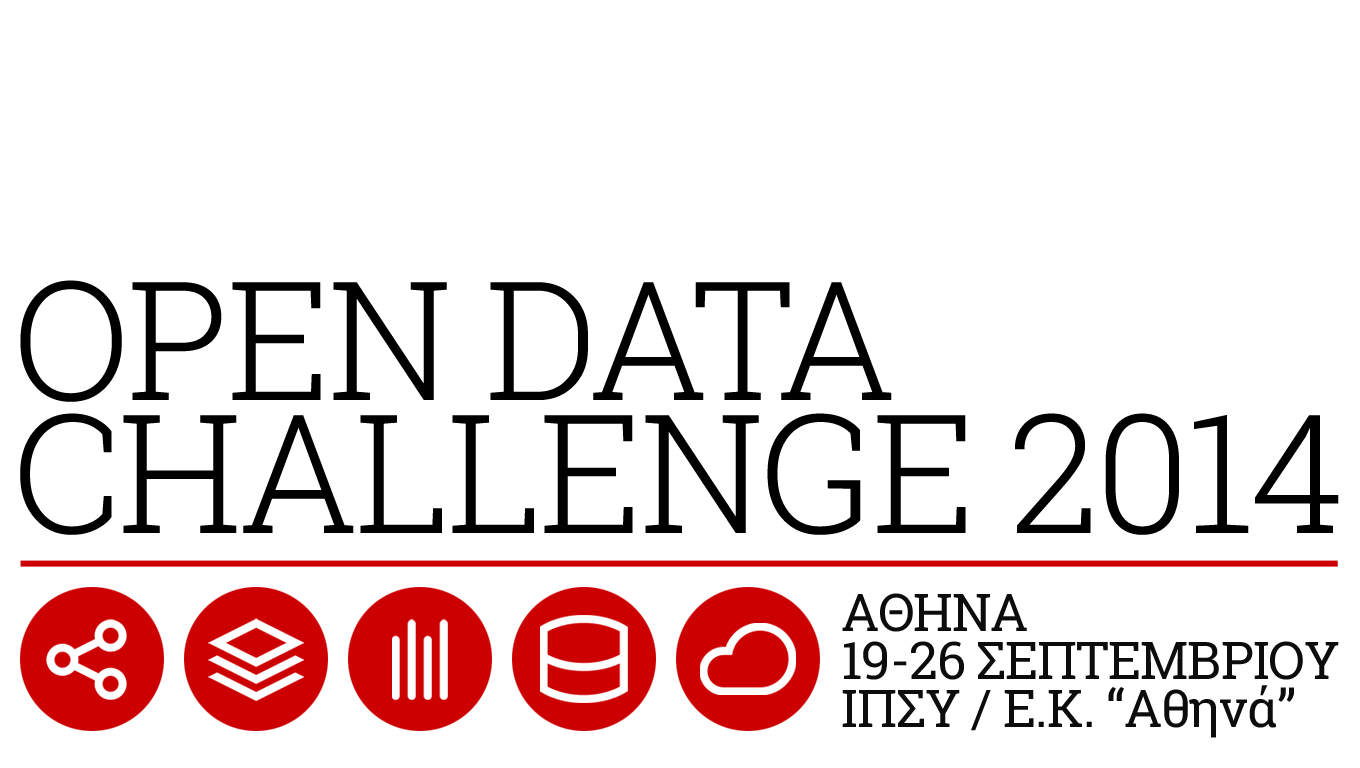 Ώρα για τις Εφαρμογές
Open Data Challenge 2014
20/9/2014
Εφαρμογές εξαγωγής (με scrappers).
Εφαρμογές καθαρισμού και διάθεσης δεδομένων
Εφαρμογές εμπλουτισμού συγγενών δεδομένων από διαφορετικές πηγές
Εφαρμογές σύνθετης αναζήτησης
Εφαρμογές ενοποίησης πηγών
Εφαρμογές οπτικοποίησης / παρουσίασης δεδομένων
Ιδέες & Κατευθύνσεις
Open Data Challenge 2014
20/9/2014
Υλικό και τυχόν ανακοινώσεις θα ανεβαίνουν στη σελίδαhttp://odc14.imis.athena-innovation.gr/
Απογραφή Ανοικτών Δεδομένων Ελληνικών Πόλεων 2014 (OKF Greece)
Επικοινωνία με Mentors μέσω e-mail στο odc14@imis.athena-innovation.gr
Ως το βράδυ της Πέμπτης 25/9 θα πρέπει να έχει σταλεί link για Demo της εφαρμογής.
Τελική παρουσίαση την Παρασκευή 26/9 μετά τις 19.00 στη «Βραδιά του Ερευνητή».
Επόμενα Βήματα
Open Data Challenge 2014
20/9/2014
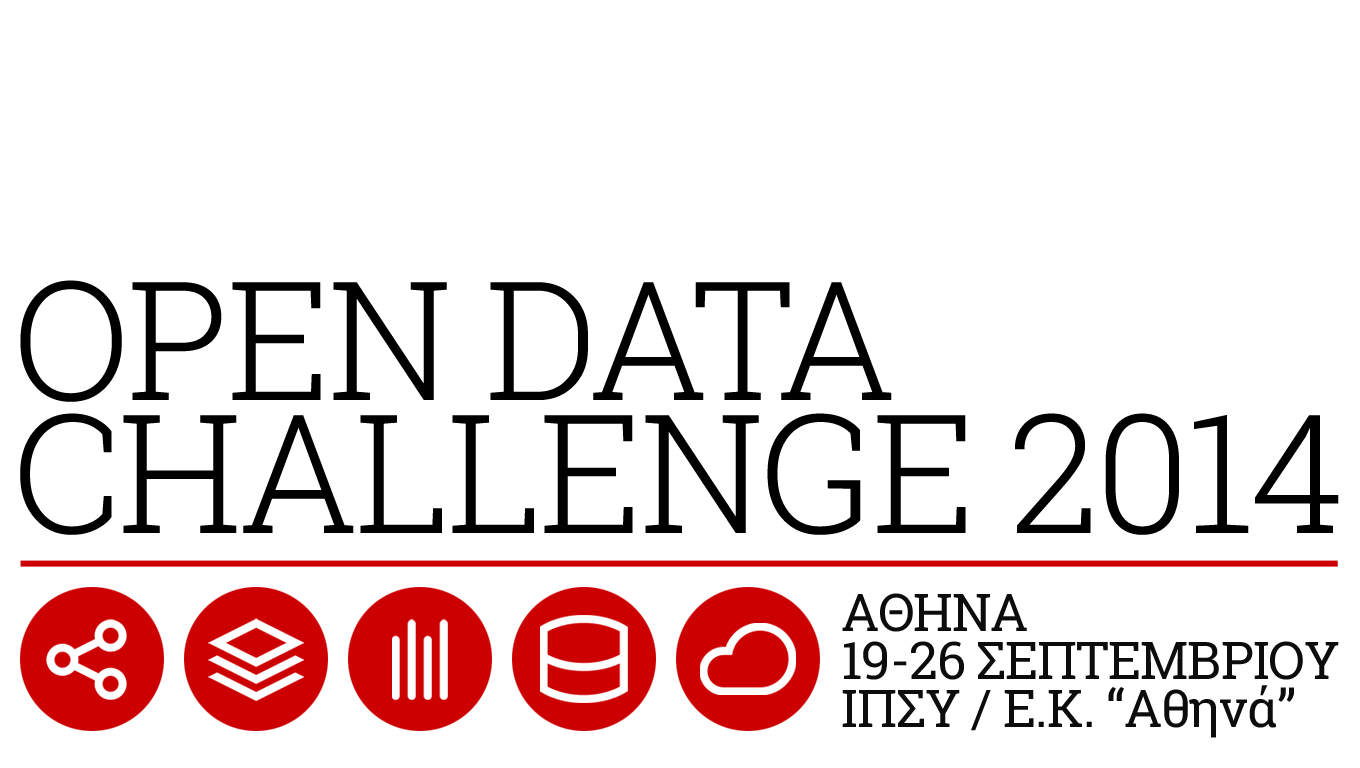 Challenge Accepted !
Open Data Challenge 2014
20/9/2014